Unit 1 
Parts of the body and symptoms
Take a look at the following video:

https://www.woodwardenglish.com/parts-of-the-body-english-video/
https://www.woodwardenglish.com/parts-of-the-body-english-video/
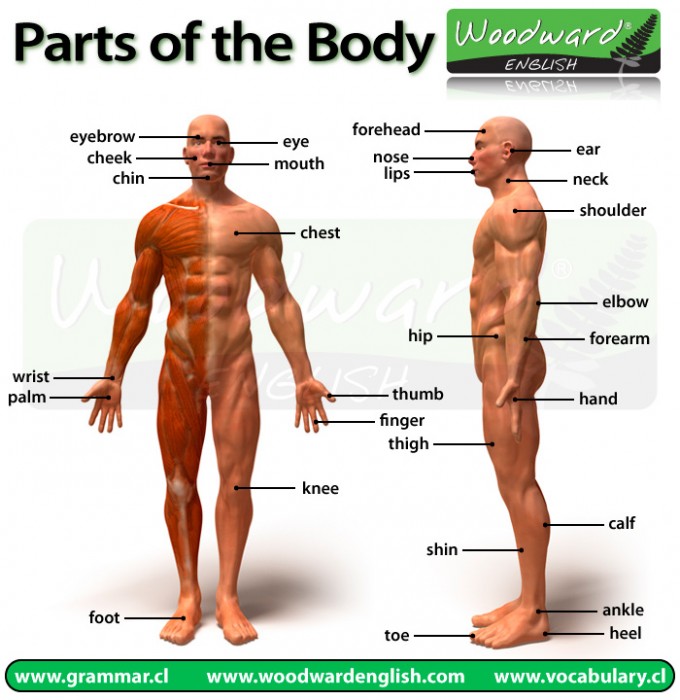 Additional practice
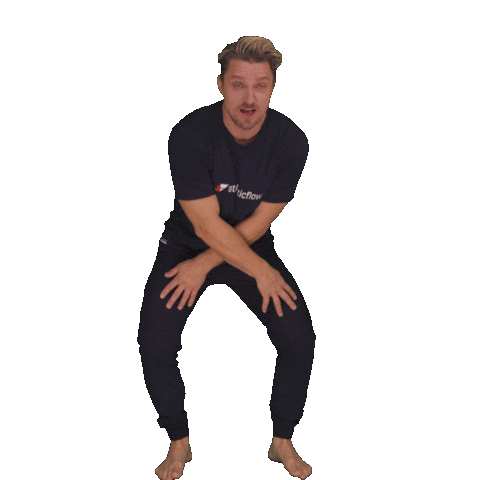 https://youtube.com/watch?v=Ozzo7GQLoAE
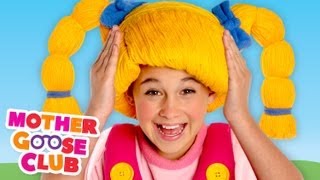 Body and Symptoms
Body and Symptoms
I. Complete the table with the right word in English.
And now, do the exercises on page 4.